Security of Information
Jun-22
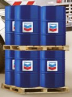 1. Risks related to information systems
The main risks related to information systems for Ferreycorp are:
Interruption of business operations
Fraudulent operations
Leak or loss of sensitive information
Legal, Regulatory and Reputational Compliance
Eventos asociados a la salida no controlada de información hacia  personas y/o empresas no autorizadas.  

Información Estratégica
Información de Productos y Servicios
Información sobre Cotizaciones
Información Técnica
Información Financiera
Información de Comercial
Información de Recursos Humanos
Events associated with the Interruption of business operations due to IT and environmental threats:

Prime & Rentals
Spare parts
Workshop and Field Services
Specialized Workshop Services
Logistics
Industrial Fuels
Accounting
Financial services
Human Resources
.
Events associated with illegal activities or dishonest practices that harm the Corporation's companies. Includes: deception, counterfeiting, fraud, etc

Appropriation of money
Inventory appropriation
Payments to suppliers
Employee payments
Client payments
Events associated with contractual breach with partners, legal requirements and negative exposure of the Corporation's brands.
  
Fines and penalties.
Damage to image and reputation
2. Scope of the Information Security Management System
Dealer Intelligence Network (DIN)
We are part of the DIN, whose purpose is to share cyber threats of interest to Caterpillar and its dealers. The objectives of the DIN are:
Reduce the impact of threats and proactively protect our organizations
Share data and intelligence, which allows us to implement security controls.
Reveal common trends, patterns, and threats.
DIN Meet
News about Cybersecurity
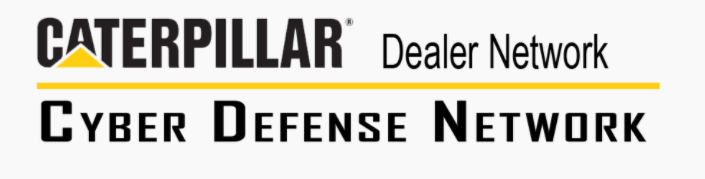 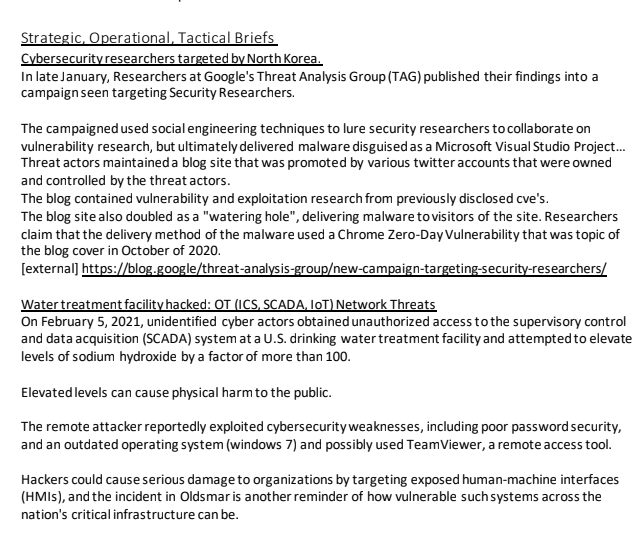 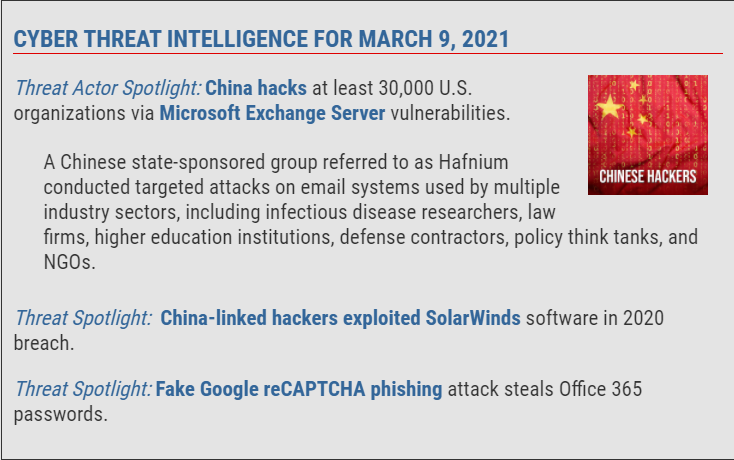 Threats and vulnerabilities
Best Practices
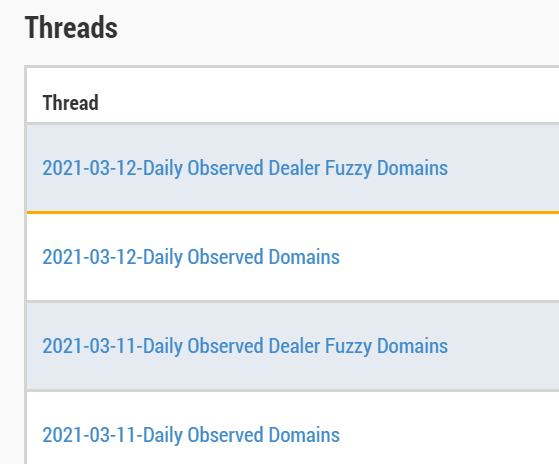 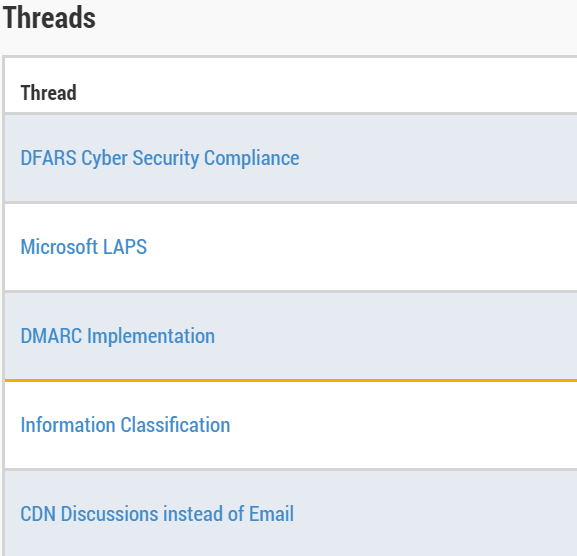 3. Information Security Management Model
Information Security Government
40
2. Personnel Safety
1. Policies, Organization and Compliance
5. Relationship with Suppliers
Risk Management
4. Incident Management
30
Specific Business Controls
6. Interruption of Business Operations
7. Prevention of fraudulent business operations
8. Leakage of sensitive information
9. Legal, Regulatory Compliance and Reputation
95
Controles Generales de TI
10. Endpoints
15. Cloud Services
11. Networks and Internet
12. Servers
13. Google
14. Applications
Total N° of controls
165
N° of controls related to cybersecurity
67
4. Information Security Management plans
2021 results: greater than 90%